Level 1/ College CertificateInduction TaskThere is no minimum number of words for your assignment and it may be handwritten if preferred .Please bring your completed assignment to college on the first day of term to be markedShould you have any queries regarding the task, please do not hesitate to contact us by email @steven.salt@sheffcol.ac.uk  derek.piper@sheffcol.ac.uk louise.lioux@sheffcol.ac.uk
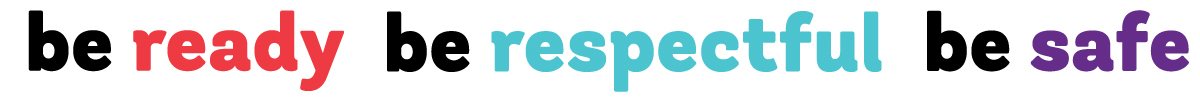 Name the 6 Bread products that we will be making on your Bakery course ?

When you have identified the products, research using the internet to see if you can find a recipe for each of the products, with a method of production for each product.
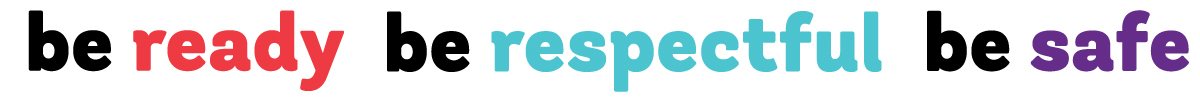 Bread products
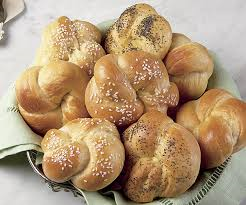 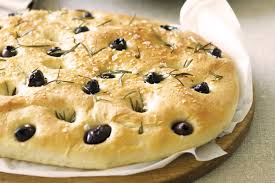 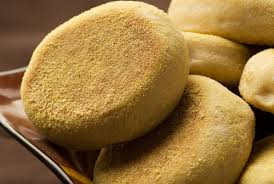 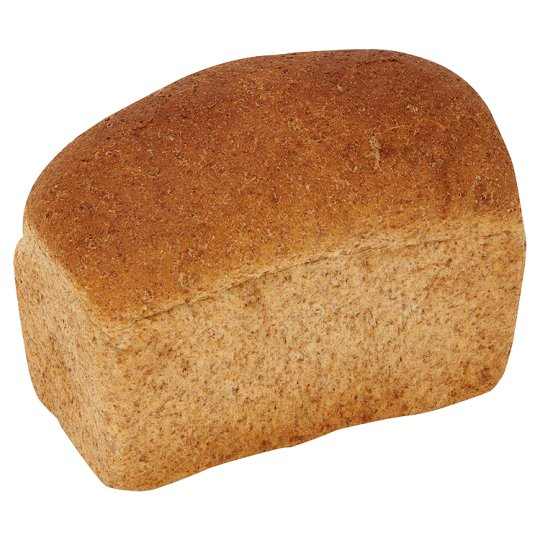 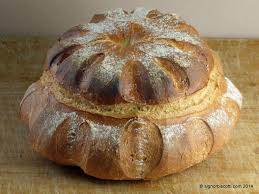 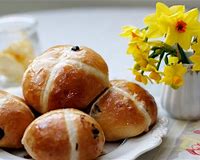 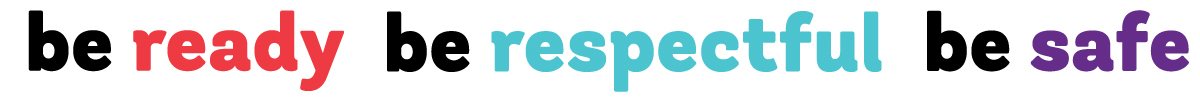 Name the 6 Confectionery products that we will be making on your Bakery course ?

When you have identified the products, research using the internet to see if you can find a recipe for each of the products, with a method of production for each product.
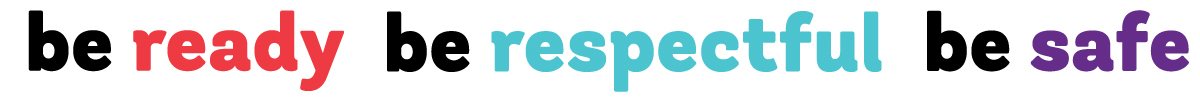 Confectionery products
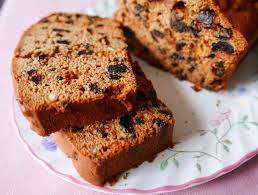 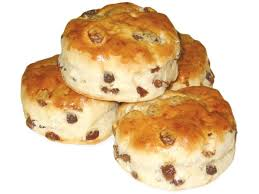 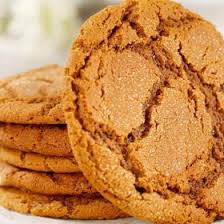 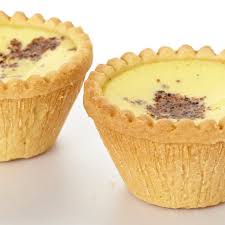 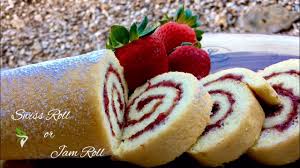 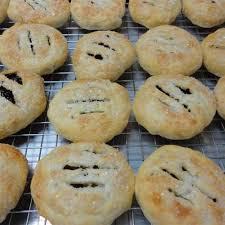 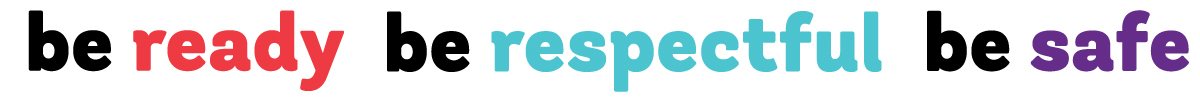 Health & Safety questions to research using the internet 

State types of protective clothing and headgear  to be used in food operations ?

State the importance of following handwashing requirements ?

State why jewellery & cosmetics may be a food safety risk in the bakery ?
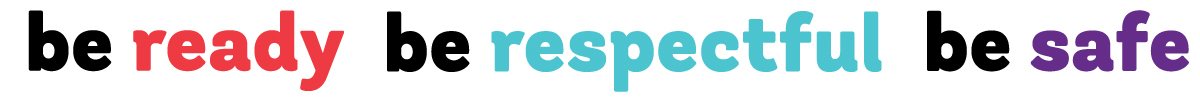